1. Άνθρωπος & υγεία (1.3.3)
Βιολογία Γ’ Λυκείου Γενικής Παιδείας
Προβλήματα στη δράση του ανοσοβιολογικού συστήματος
Δικά του συστατικά/κύτταρα  ΑΥΤΟΑΝΟΣΑ ΝΟΣΗΜΑΤΑ
Μη παθογόνοι παράγοντες  ΑΛΛΕΡΓΙΕΣ
Οργάνων προς μεταμόσχευση  ΑΠΟΡΡΙΨΗ ΜΟΣΧΕΥΜΑΤΩΝ
Αυτοάνοσα νοσήματα
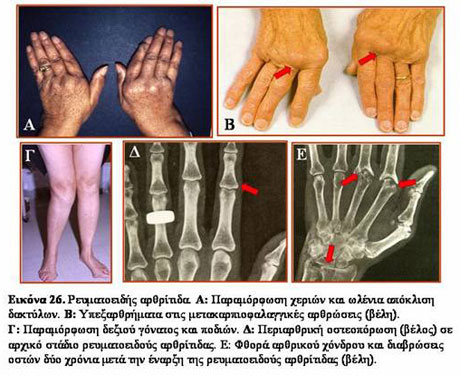 Καταστροφή συστατικών του ίδιου του οργανισμού παράγοντας:
αντισώματα (αυτοαντισώματα)
κύτταρα ανοσοποιητικού
Παραδείγματα:
Ρευματοειδής αρθρίτιδα
Συστηματικός ερυθηματώδης λύκος
Πολλαπλή σκλήρυνση (σκλήρυνση κατά πλάκας)
Νόσος του Crohn
…
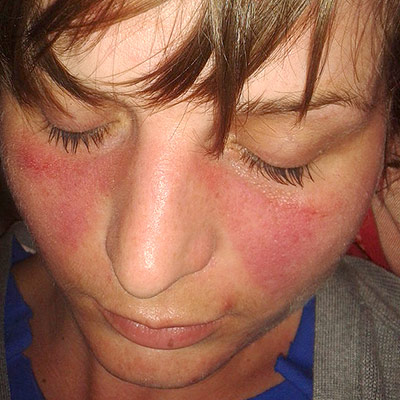 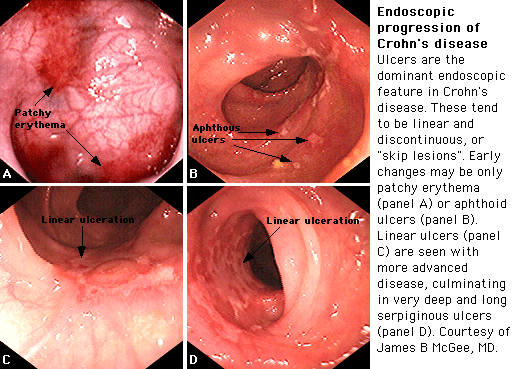 Αυτοάνοσα νοσήματα (πιθανές αιτιολογίες)
Ιική αιτιολογία
Κάποιος ιός ενσωματώνει στο έλυτρό του συστατικά του οργανισμού  σαν ξένα
Ανοσοποιητική αιτιολογία
Τα Τ-λεμφοκύτταρα δεν αναγνωρίζουν τα συστατικά του οργανισμού ως όφειλαν
Μεταβολή
Κάποια συστατικά του οργανισμού μεταβάλλονται και εμφανίζονται σαν «νέα»
Ανεπαρκής αιμάτωση:
Π.χ. καταρράκτης
Αλλεργία
Ενεργοποίηση ανοσοβιολογικού συστήματος από μη παθογόνους/ ακίνδυνους παράγοντες (αλλεργιογόνα)
Συστατικά τροφών
Συστατικά φαρμάκων
Γύρη 
Σκόνη
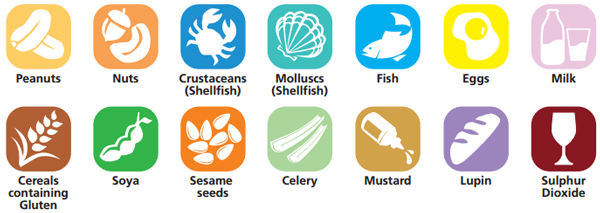 Αλλεργία
Για την εμφάνιση συμπτωμάτων πρέπει να υπάρξει επανέκθεση (μετά την πρώτη έκθεση) στο αλλεργιογόνο!
ΓΙΑΤΙ;
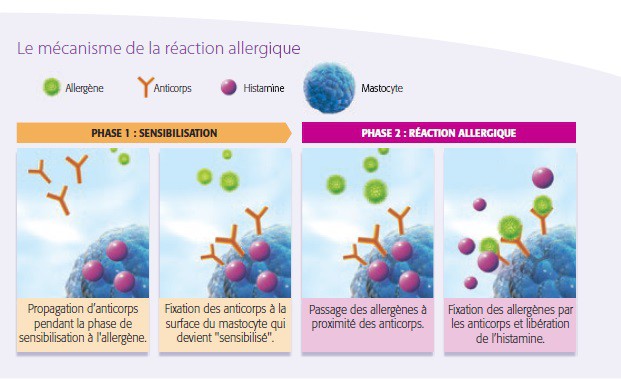 Αλλεργία
1η έκθεση (ευαισθητοποίηση)
Αναγνώριση  αντιγονοπαρουσίαση  βοηθητικά Τ-λεμφοκύτταρα
2η έκθεση (αλλεργική αντίδραση):
Ενεργοποίηση ειδικών κυττάρων  παραγωγή ΙΣΤΑΜΙΝΗΣ
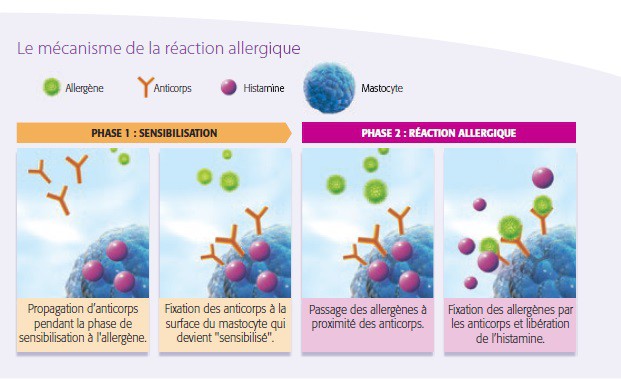 Αλλεργία
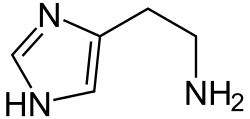 Η ισταμίνη προκαλεί:
Αύξηση της διαπερατότητας των αγγείων
Σύσπαση των λείων μυϊκών ινών
Διεγείρει εκκριτική ικανότητα βλεννογόνων
Συμπτώματα
Άσθμα
Ναυτίες
Καταρροή
Διάρροια
…
Καταπολέμηση με αντιισταμινικά
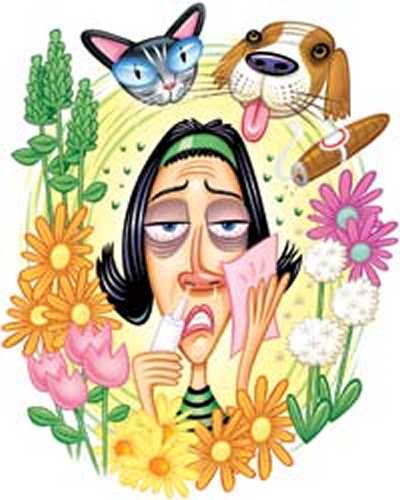 Μεταμοσχεύσεις – Απόρριψη μοσχευμάτων
Στην επιφάνεια κυττάρων  χαρακτηριστικές πρωτεΐνες για κάθε άτομο (αντιγόνα ιστοσυμβατότητας)
Μεταμόσχευση οργάνου από δότη με σημαντικές διαφορές στα α.ι.  ενεργοποίηση ανοσοβιολογικού συστήματος
Λύσεις;
Λεπτομερής έλεγχος συμβατού δότη
Ανοσοκαταστολή δέκτη (ΠΡΟΒΛΗΜΑΤΑ;)
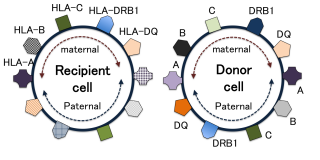